5 Väestö ja väestörakenteen muutos
Muistiinpanot
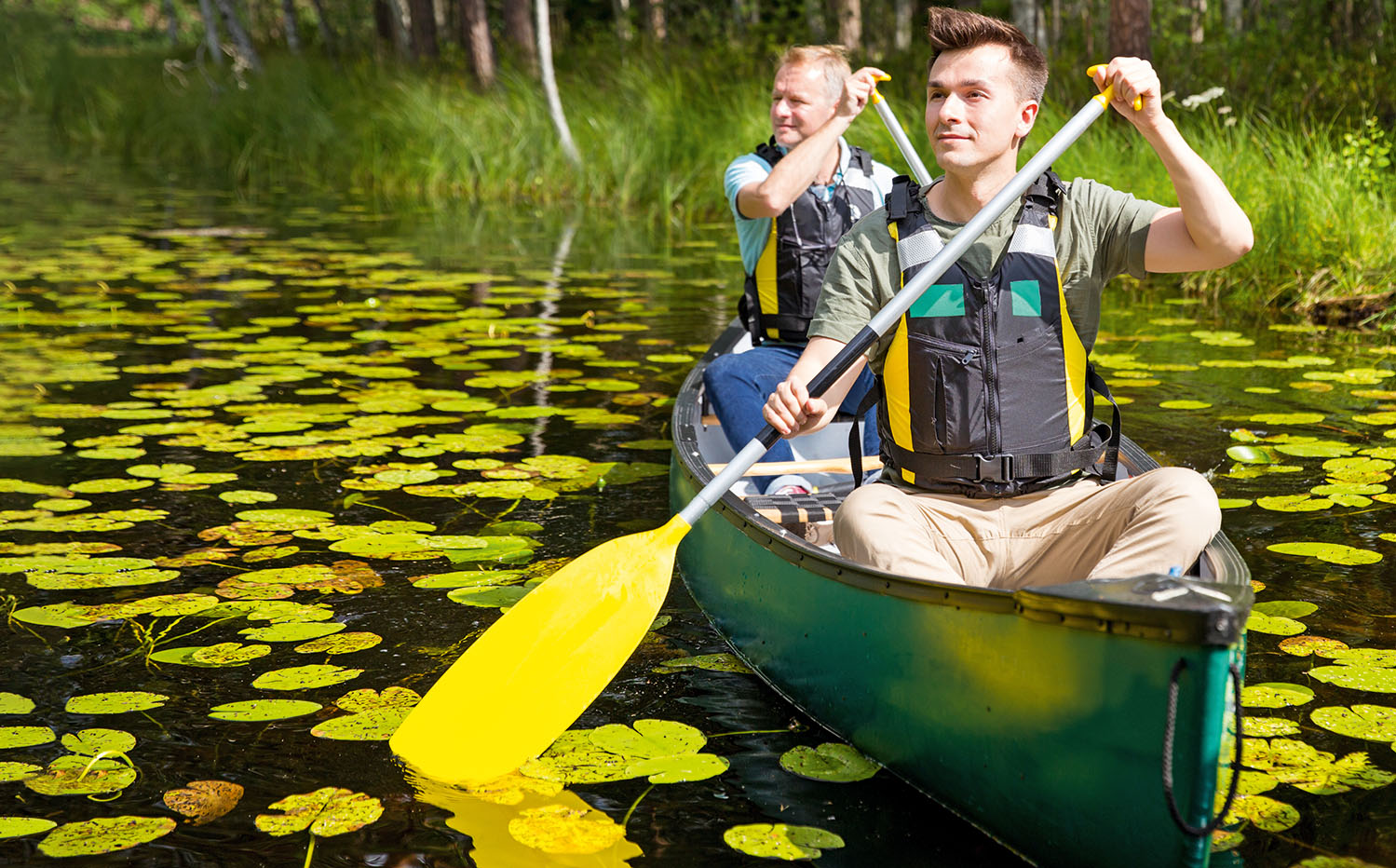 Väestöä voidaan jaotella:
Väestörakenteen mukaan: väkiluku, ikä- ja sukupuolijakauma sekä väestön alueellinen jakautuminen
Kielen, syntymäpaikan, koulutuksen, siviilisäädyn muutoksien ja asuinpaikan vaihdoksien mukaan
Väestöllinen ja taloudellinen huoltosuhde
Väestöllinen huoltosuhde perustuu ikärakenteeseen eli työikäisten määrään suhteessa ei-työikäisiin
Taloudellinen huoltosuhde on työssä olevien määrä suhteessa työvoiman ulkopuolella oleviin
→ Ketkä kuuluvat näihin ryhmiin?
Kestävyysvaje ja taloudellinen huoltosuhde luovat paineita
opintoaikojen lyhentämiselle ja opintojen tiivistämiselle
perhevapaiden ja vuorotteluvapaiden ehtojen tiukentamisiin ja muutoksiin
eläkeiän nostolle.
Yhteiskuntaluokat
Useita tapoja määritellä
Ammattiluokat usein yhteiskuntaluokan määrittäjinä: 
Ylemmät ja alemmat professioammatit
Asiakaspalvelutyöntekijät ja muu työväki
Ammattitaitoinen työväestö
Yksityisyrittäjät ja maanviljelijät
Koulutuksen ja tulojen mukaan
Sosioekonomisen aseman mukaan (tulo, omaisuus ja asumisen taso)
Sosiaalinen liikkuvuus
Tarkoittaa liikkumista yhteiskuntaluokasta toiseen
Koulutuksella on merkittävä rooli sosiaalisessa liikkuvuudessa
Mahdollisuuksien tasa-arvo: yksilön kyvyt ja motivaatio vaikuttavat sosiaaliseen asemaan